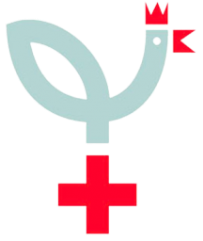 Zavod za javno zdravstvo 
Koprivničko-križevačke županije
Zajednica klubova liječenih alkoholičaraKoprivničko-križevačke županije
POČETNA KONFERENCIJA PROGRAMA ZAJEDNO  PROTIV  OVISNOSTIPotprogram „Trening životnih vještina”2024. - 2026.
Ministarstvo zdravstva
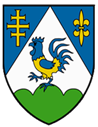 Koprivničko-križevačka županija
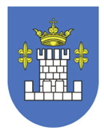 Grad Koprivnica
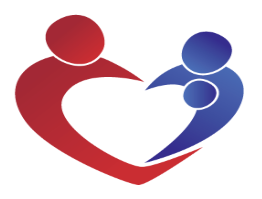 Opći podaci o programu
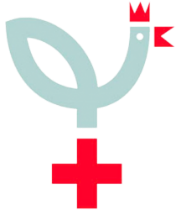 Nositelj programa: Zavod za javno zdravstvo Koprivničko-križevačke županije
Partner u programu: Zajednica klubova liječenih alkoholičara 
                                       Koprivničko-križevačke županije

Trajanje programa: 1. siječnja 2024. - 31. prosinca 2026.  

Financijska potpora programa: 40.000 (Ministarstvo zdravstva 2024.)

			                   4.000 (TŽV - Grad Koprivnica 2024.)






Program podržava Koprivničko-križevačka županija
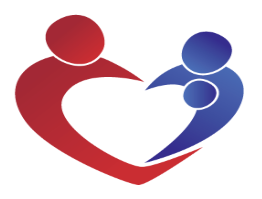 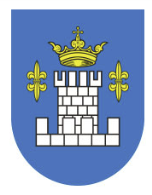 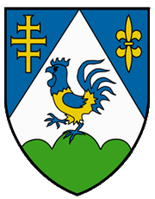 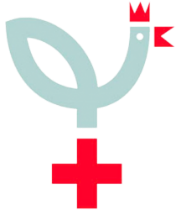 Ciljevi
Osnaživanje djece i mladih usvajanjem zdravih stilova života i socijalnih vještina za sprječavanje rizičnog ponašanja vezanog uz eksperimentiranje sa sredstvima ovisnosti uključujući ponašajne ovisnosti.
Liječenje i rehabilitacija osoba s problemom ovisnosti i rizičnim ponašanjima kao i osoba s mentalnim poteškoćama povezanih s time.
Unaprjeđenje i zaštita mentalnog zdravlja te poboljšanje općeg zdravlja.
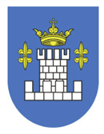 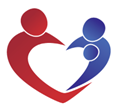 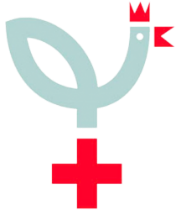 Specifični ciljevi
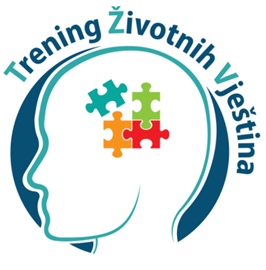 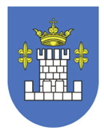 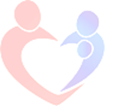 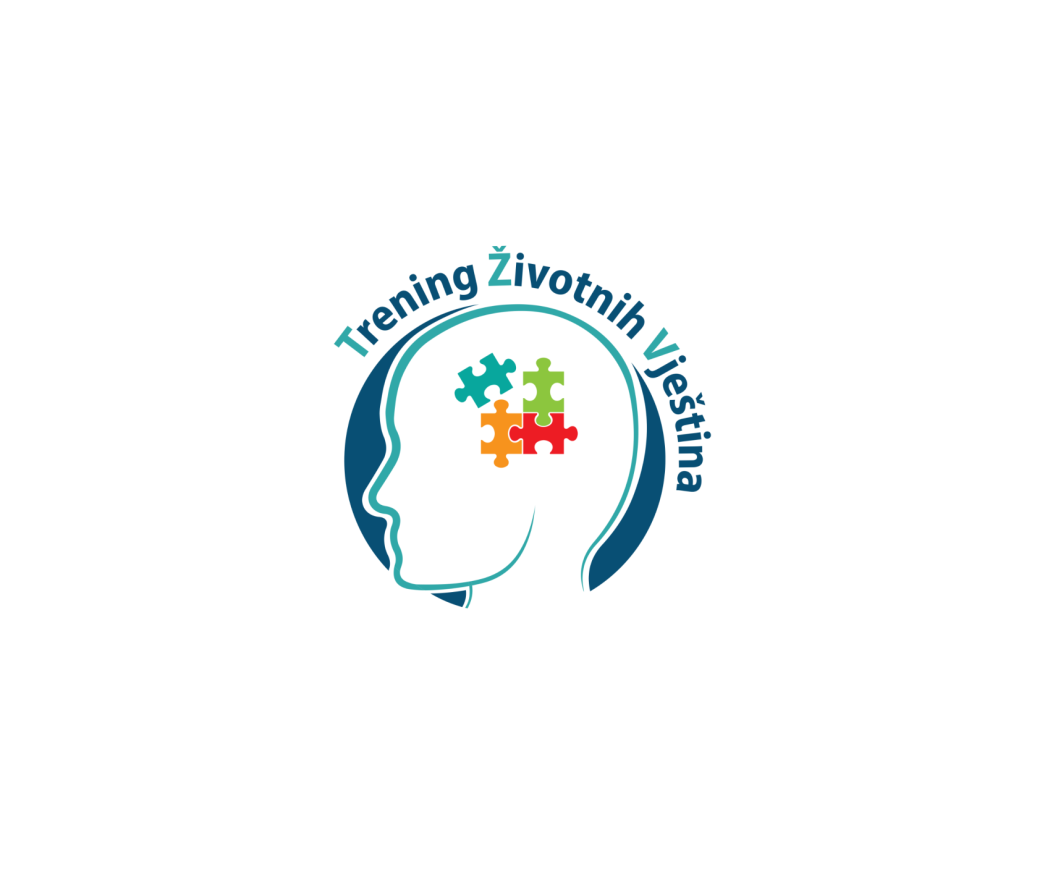 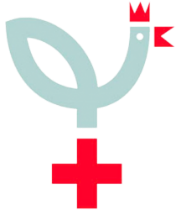 Programske aktivnosti
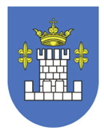 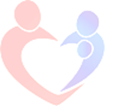 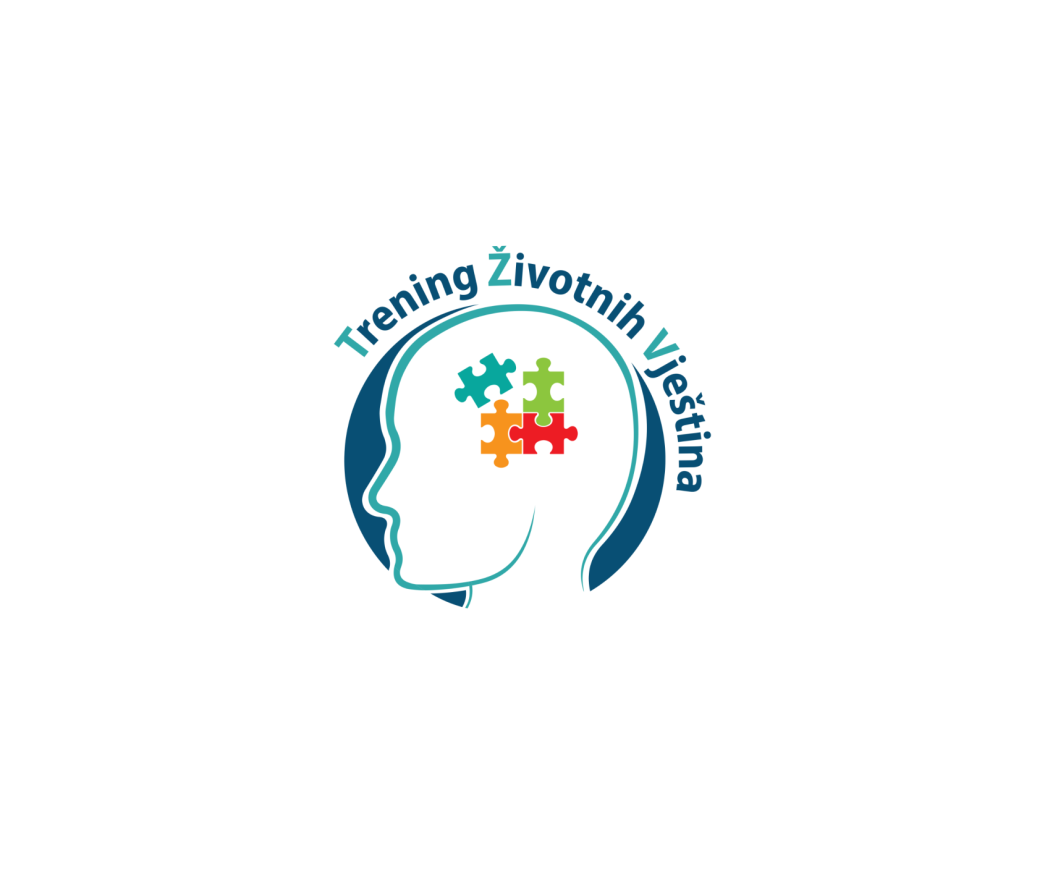 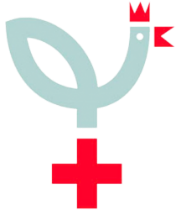 Programske aktivnosti
Teme predavanja i radionica
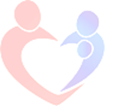 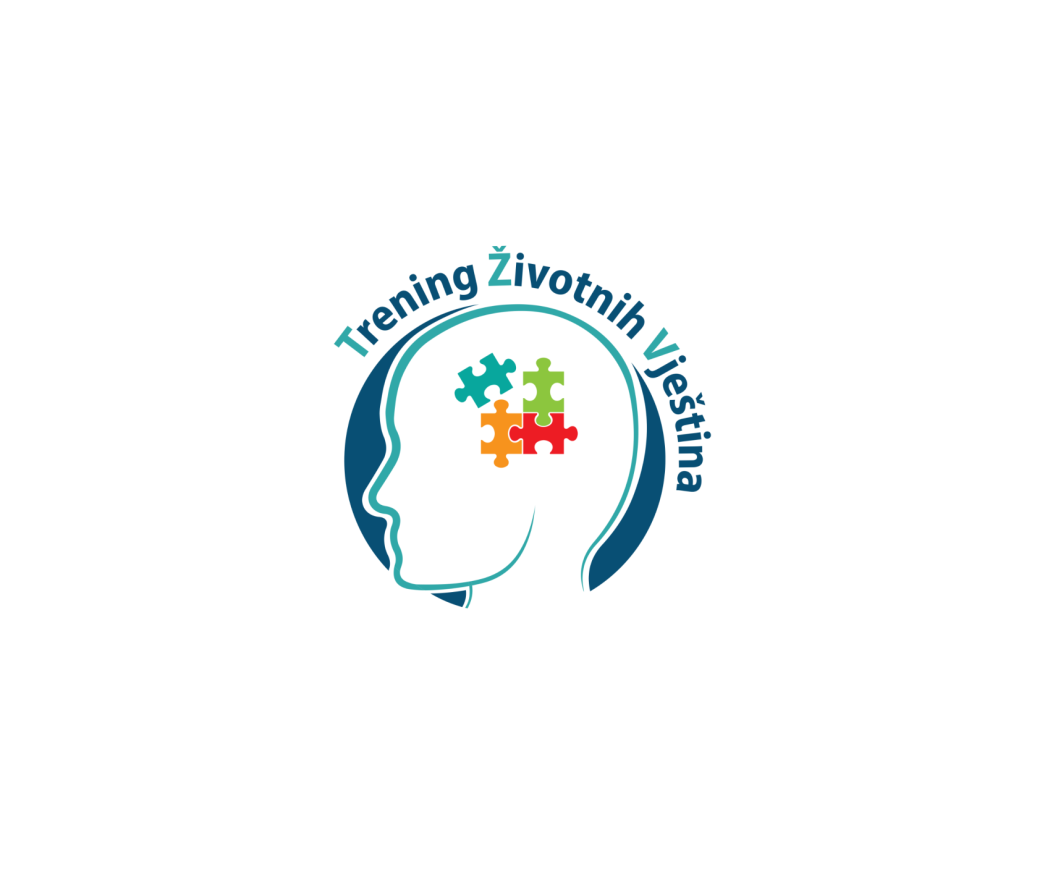 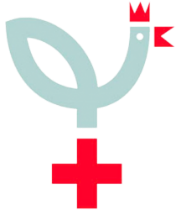 Programske aktivnosti
Teme predavanja i radionica
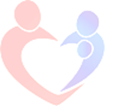 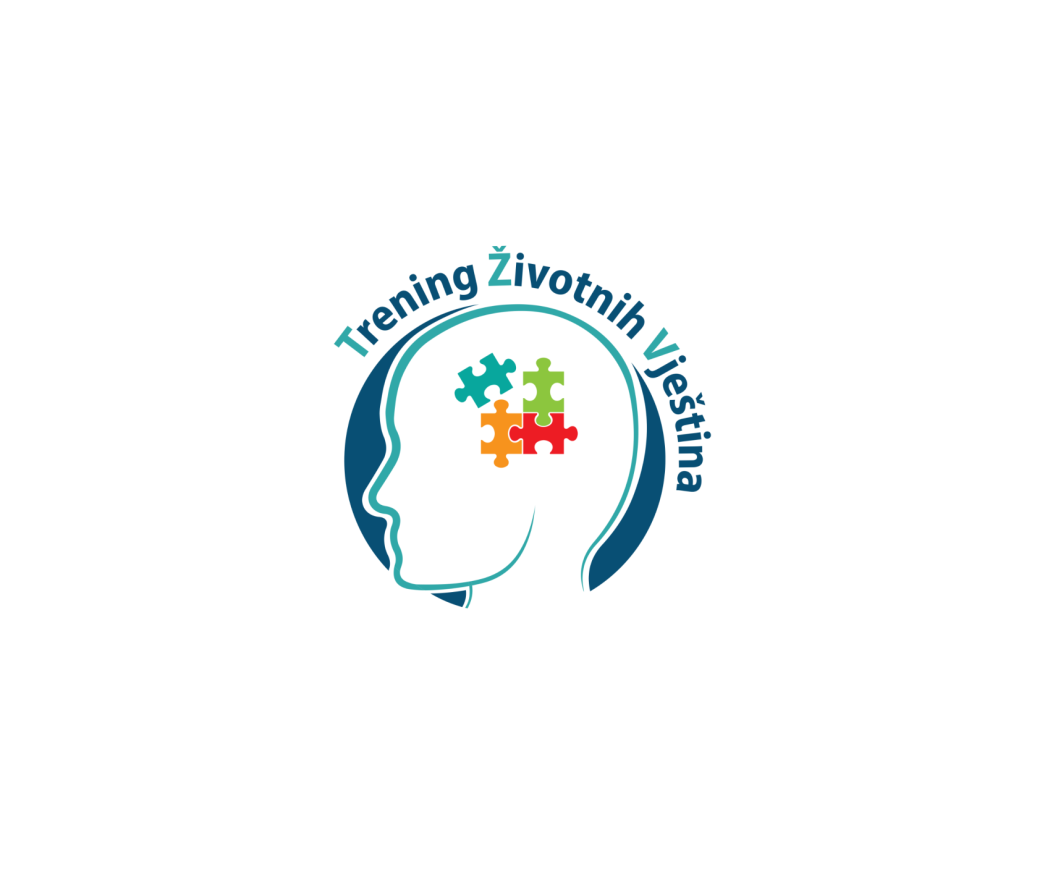 Osnovne škole koje sudjeluju u programu
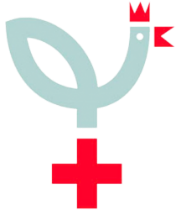 OŠ "Antun Nemčić Gostovinski" Koprivnica
OŠ "Đuro Ester" Koprivnica
OŠ Legrad
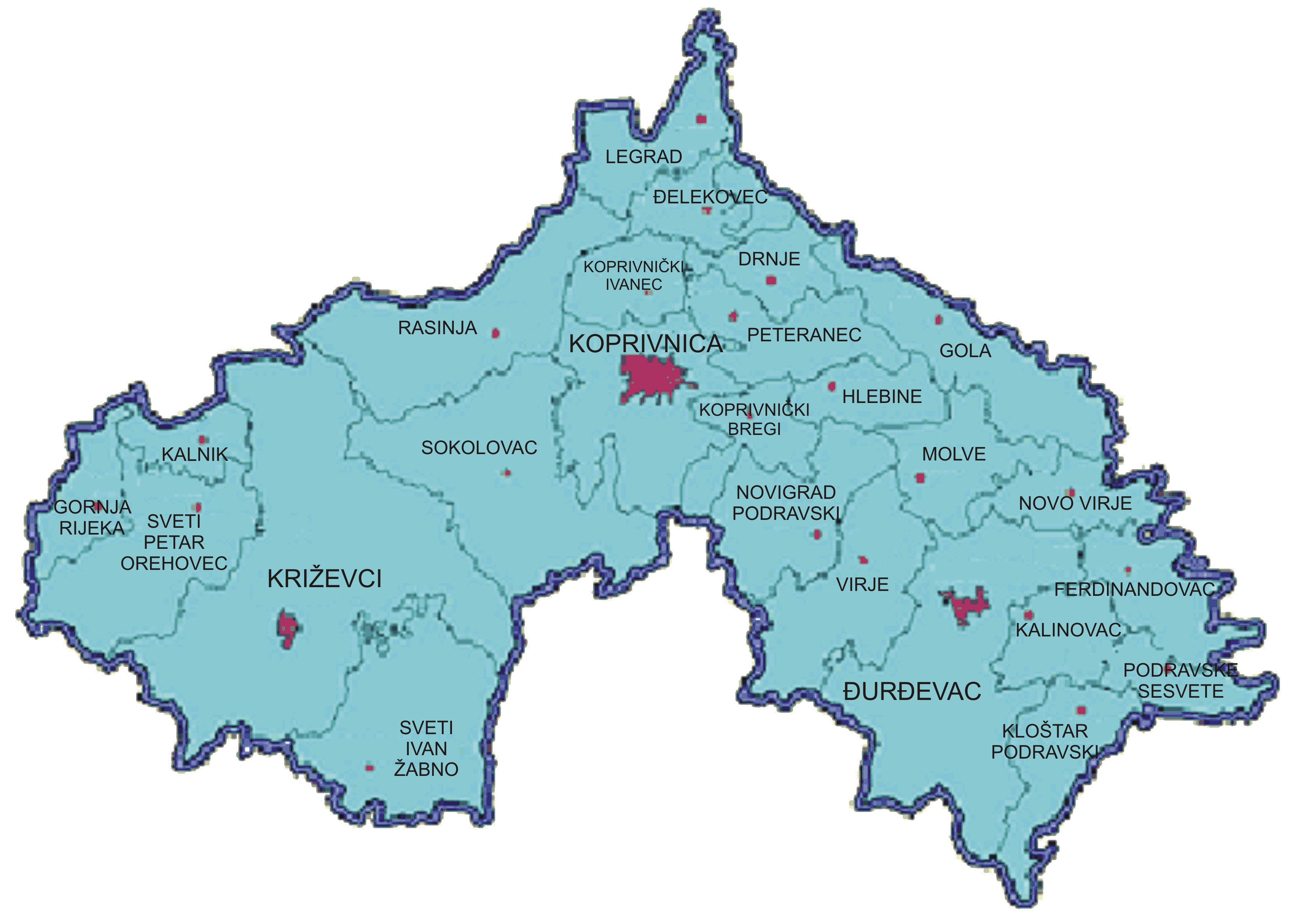 OŠ "Braća Radić" Koprivnica
OŠ "Podolice" Koprivnica
OŠ Mihovil Pavlek Miškina
Đelekovec
OŠ "Fran Koncelak„
Drnje
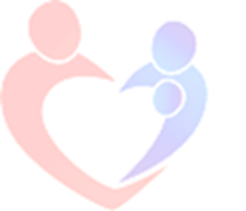 OŠ Koprivnički Ivanec
OŠ Sokolovac
OŠ Molve
OŠ Kalnik
OŠ Sidonije Rubido Erdödy
Gornja Rijeka
OŠ Ivan Lacković Croata
Kalinovac
18 OŠ
OŠ „Prof. Blaž Mađer” Novigrad Podravski
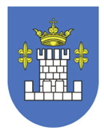 OŠ Ljudevita Modeca
Križevci
OŠ Kloštar Podravski
OŠ Đurđevac
OŠ Sveti Ivan Žabno
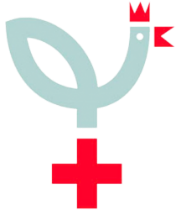 Specifični ciljevi
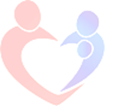 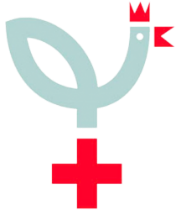 Programske aktivnosti
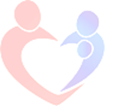 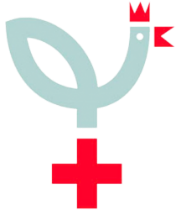 Specifični ciljevi
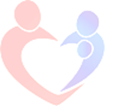 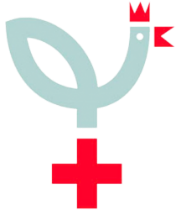 Programske aktivnosti
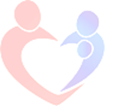 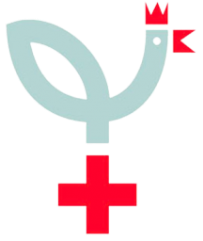 Zavod za javno zdravstvo 
Koprivničko-križevačke županije
Zajednica klubova liječenih alkoholičaraKoprivničko-križevačke županije
Edukacija odgojno-obrazovnih djelatnika11. studenoga 2024. u 14,00 sati u dvorani Domoljub Predavanja i radionice - Ranko Rajović„Trening životnih vještina” - Darko Roviš
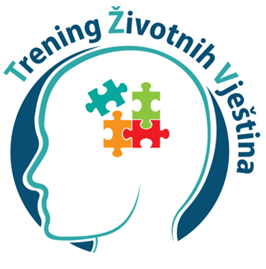 Ministarstvo zdravstva
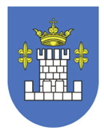 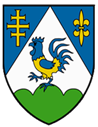 Koprivničko-križevačka županija
Grad Koprivnica
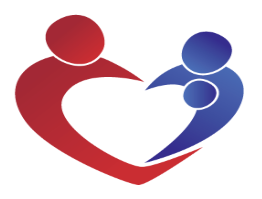